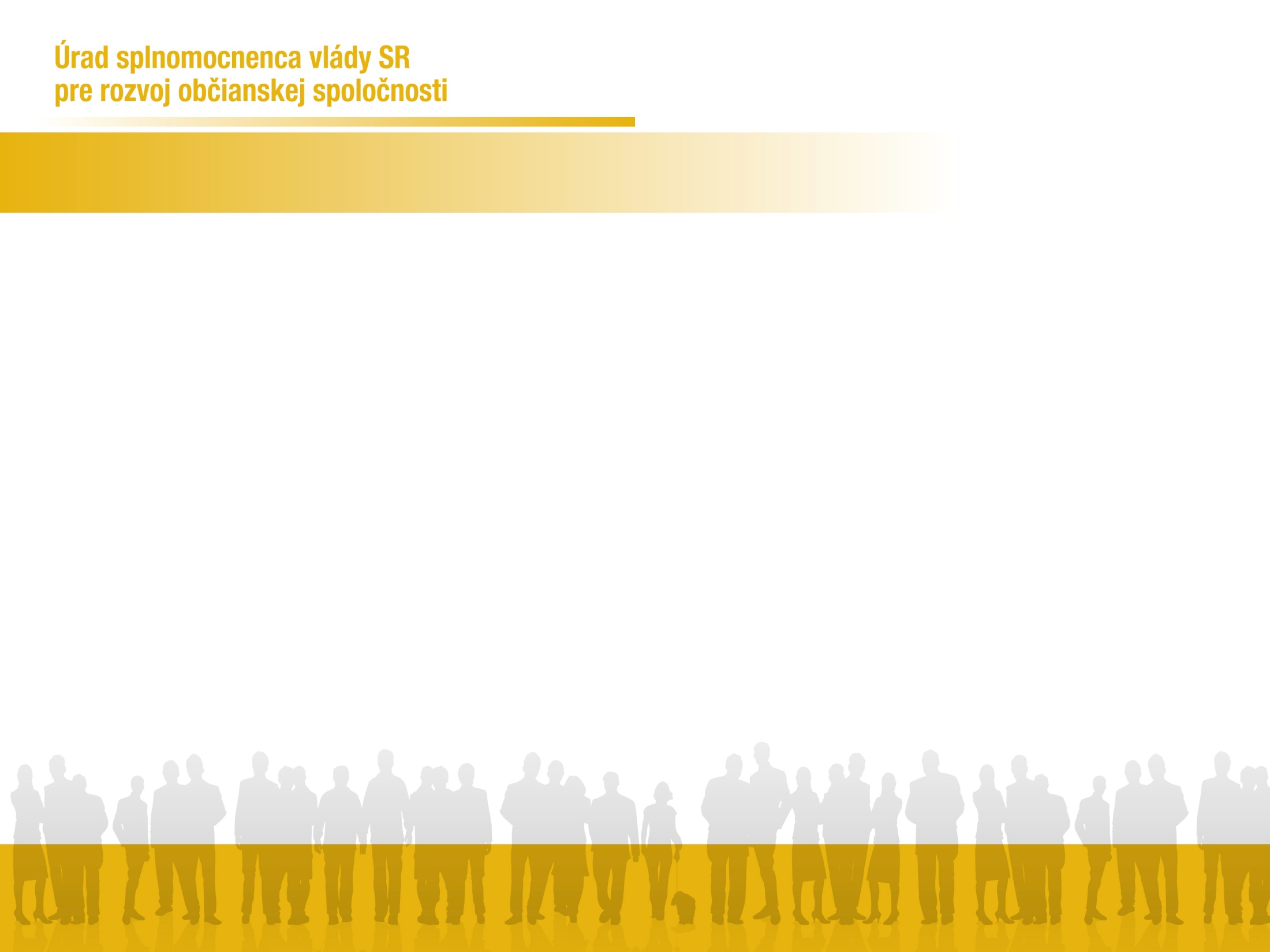 Iniciatíva pre otvorené vládnutie Vyhodnotenie Akčného plánu na rok 2015 a tvorba Akčného plánu na roky 2016-2019
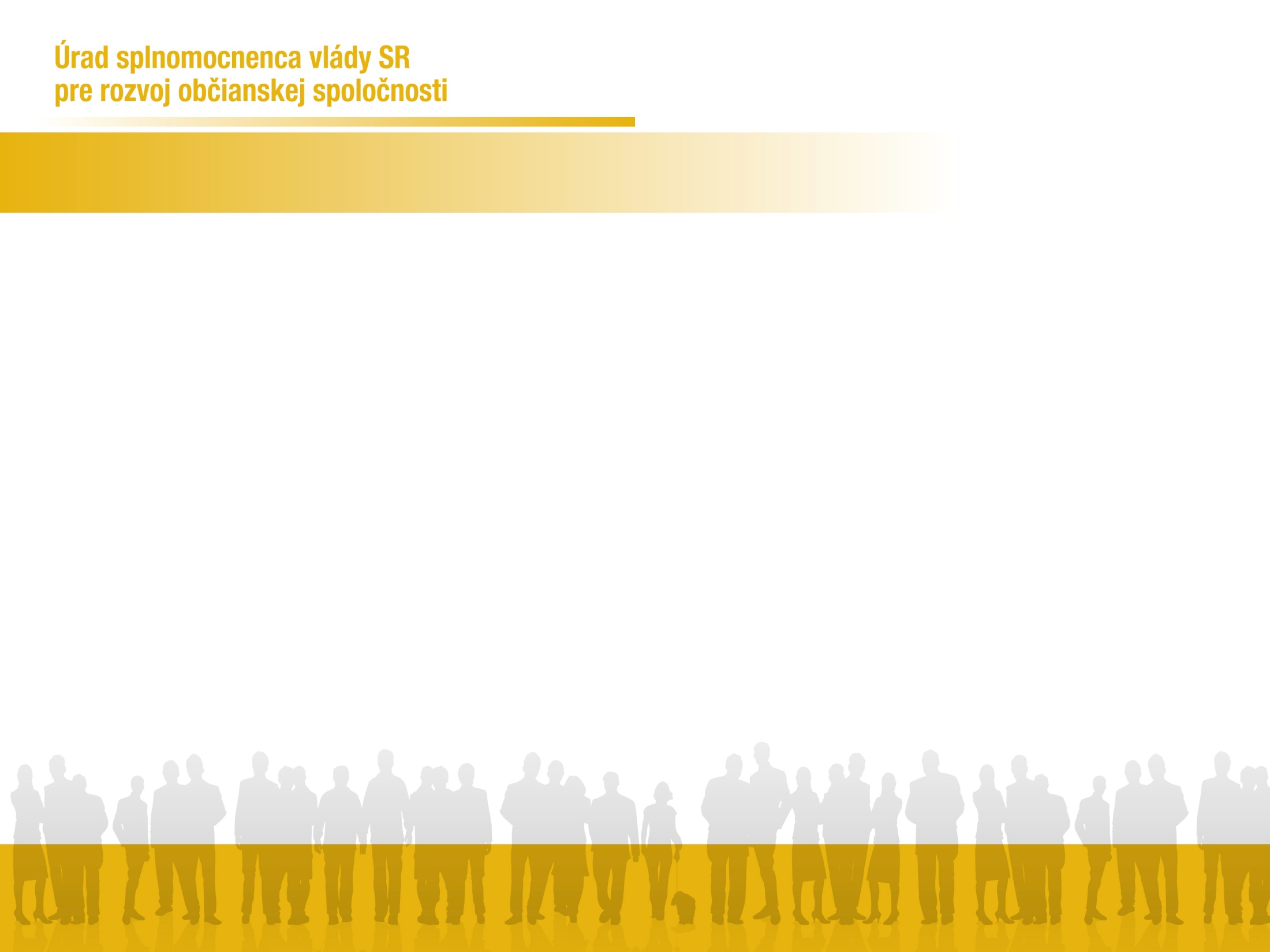 Obsah stretnutia pracovnej skupiny
Privítanie účastníkov 
Predstavenie Iniciatívy pre otvorené vládnutie 
    (Open Government Partnership, ďalej len „OGP“)
Akčný plán na OGP na rok 2015  a jeho výsledky
Predstavenie mechanizmu tvorby Akčného plánu OGP na roky 2016–2019 
Úloha pracovných skupín v procese tvorby Akčného plánu OGP na roky 2016–2019 
Voľná diskusia – priestor pre Vaše návrhy a podnety
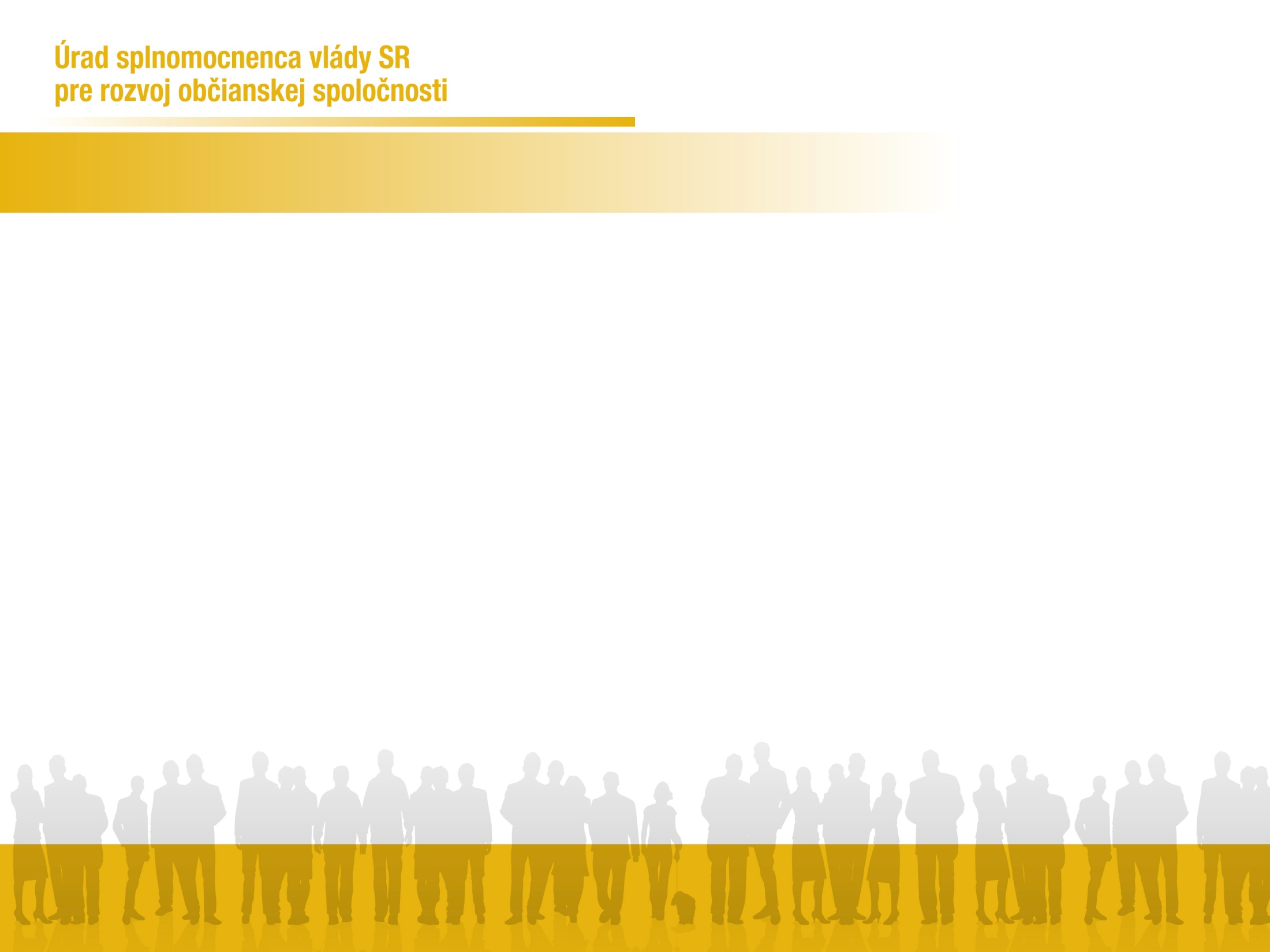 Čo je to Iniciatíva pre otvorené vládnutie
medzinárodné zoskupenie 65 štátov sveta
vízie OGP:
transparentnosť
podpora inovácií
participácia občianskej spoločnosti na správe vecí verejných
zavádzanie inovácií do prostredia verejnej správy
boj proti korupcii
partnerstvo medzi VS a občianskou spoločnosťou (MNO, akademická obec, podnikateľské subjekty)
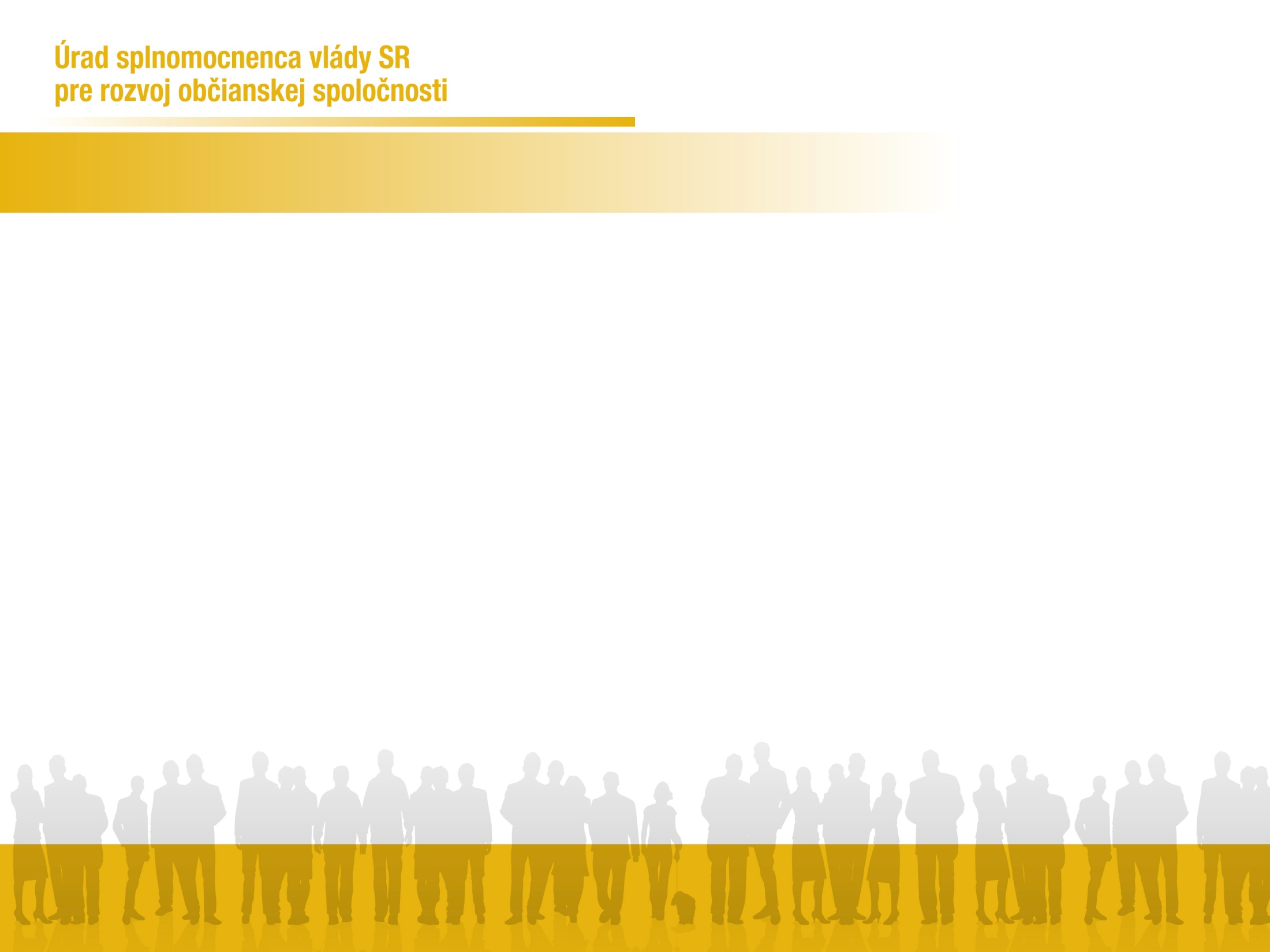 Najvýznamnejšie medzníky SR v OGP
20. septembra 2011 – pristúpenie SR do OGP na podnet bývalej premiérky p. Ivety Radičovej 
september 2011- február 2012 – participatívna tvorba Akčného plánu OGP 2012-2013
22. februára 2012 – schválenie Akčného plánu OGP 2012-2013 uznesením vlády SR č. 50/2012
september 2013-jún 2014- participatívna tvorba Akčného plánu OGP 2015
11. februára 2015 - schválenie Akčného plánu OGP 2015 uznesením vlády SR č. 59/2015
január – marec 2016 – sebahodnotiaci proces 
marec – jún 2016 – tvorba Akčného plánu OGP 2016-2019
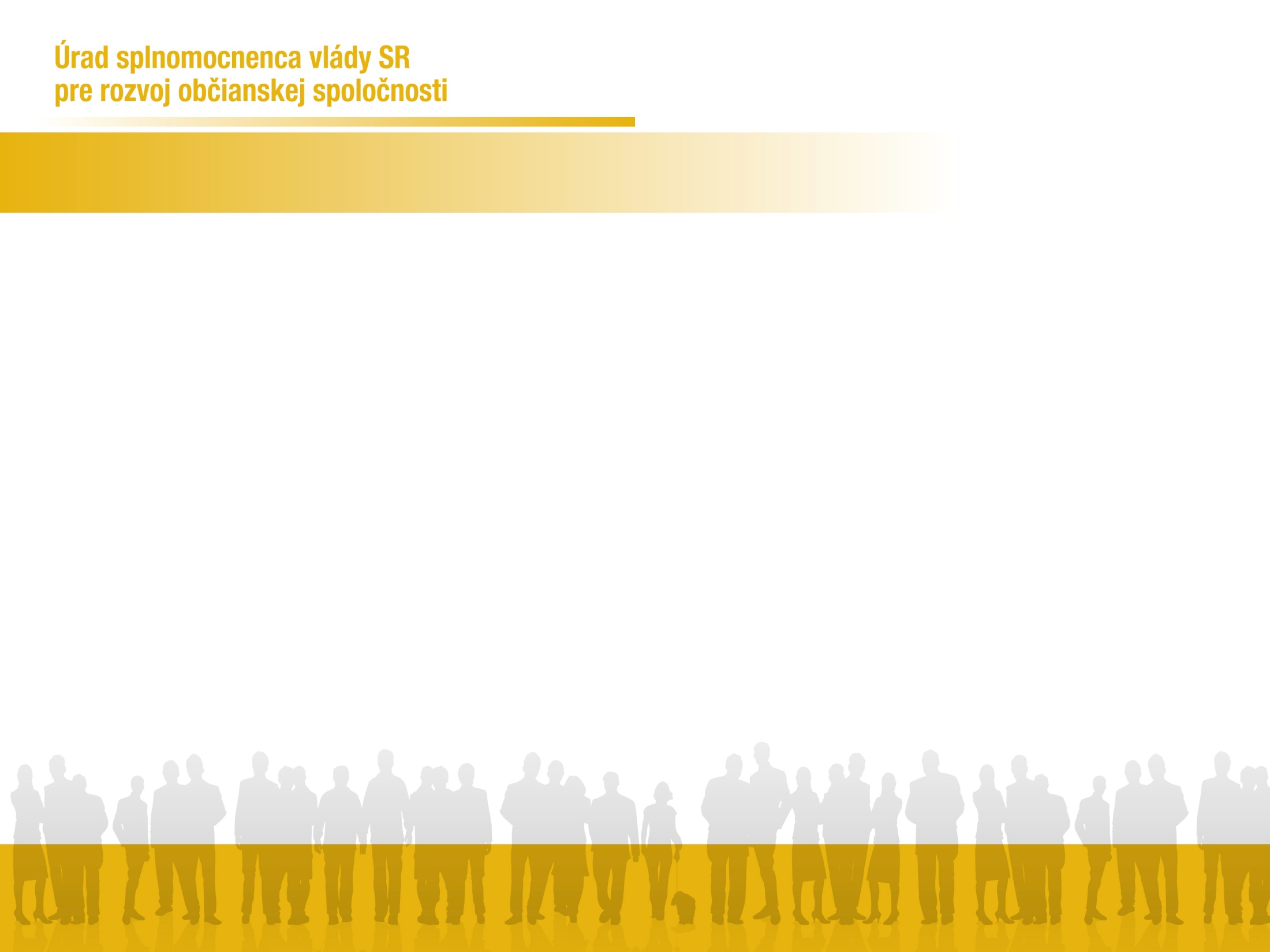 Akčný plán OGP na rok 2015
Otvorené informácie
1.1. Portál otvorených dát
1.2. Webová aplikácie pre EŠIF a dotačné schémy
Otvorené vzdelávanie
2.1. Otvorené vzdelávacie zdroje
2.2. Otvorený prístup k výsledkom vedy a výskumu
Vláda otvorená pre dialóg
3.1. Verejné politiky
3.2. Elektronická hromadná žiadosť
Otvorená justícia
Spätná väzba a pokračovanie
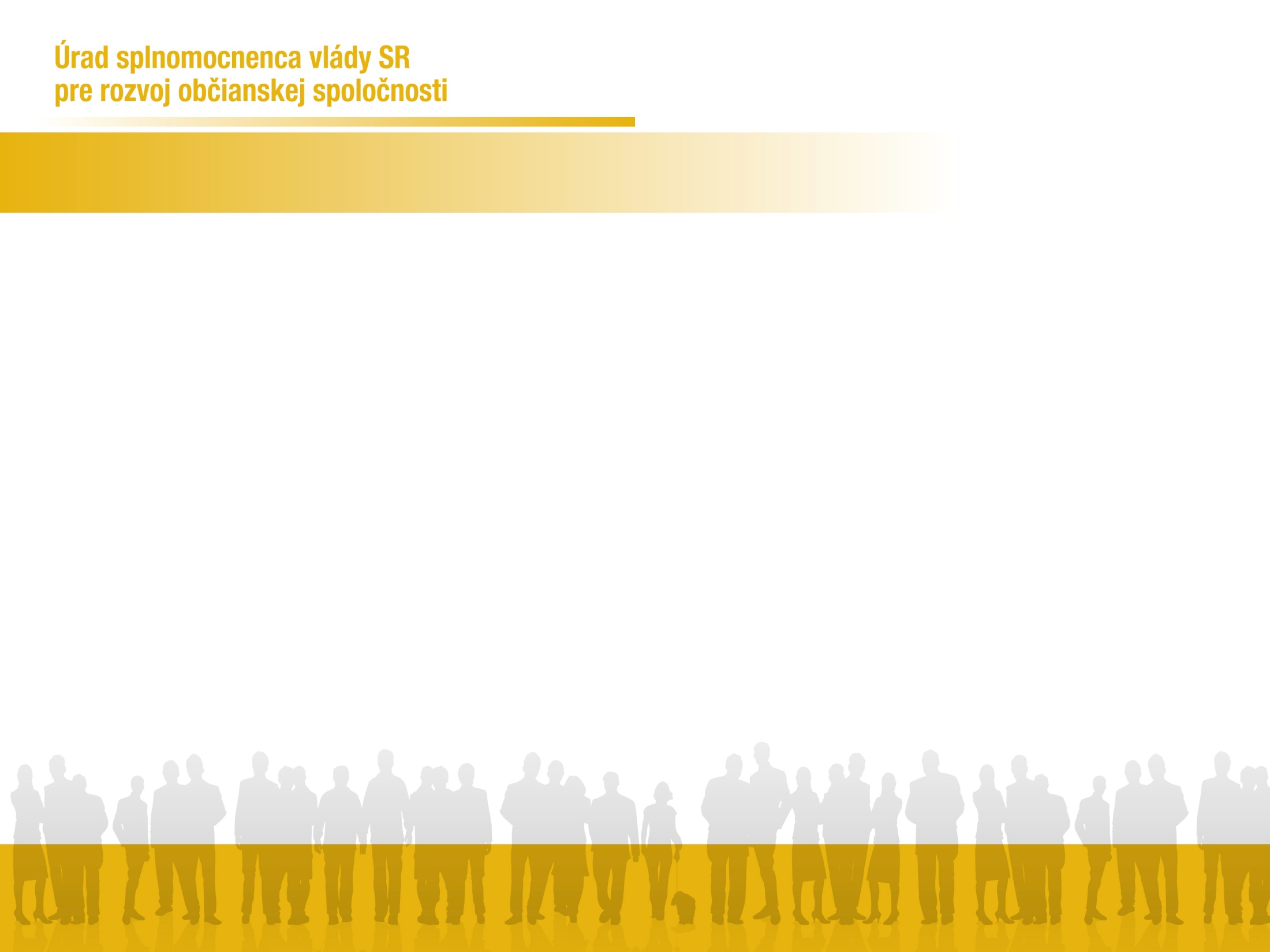 1. Otvorené informácie
1.1. Portál otvorených dát

1.2. Webová aplikácie pre EŠIF a dotačné schémy
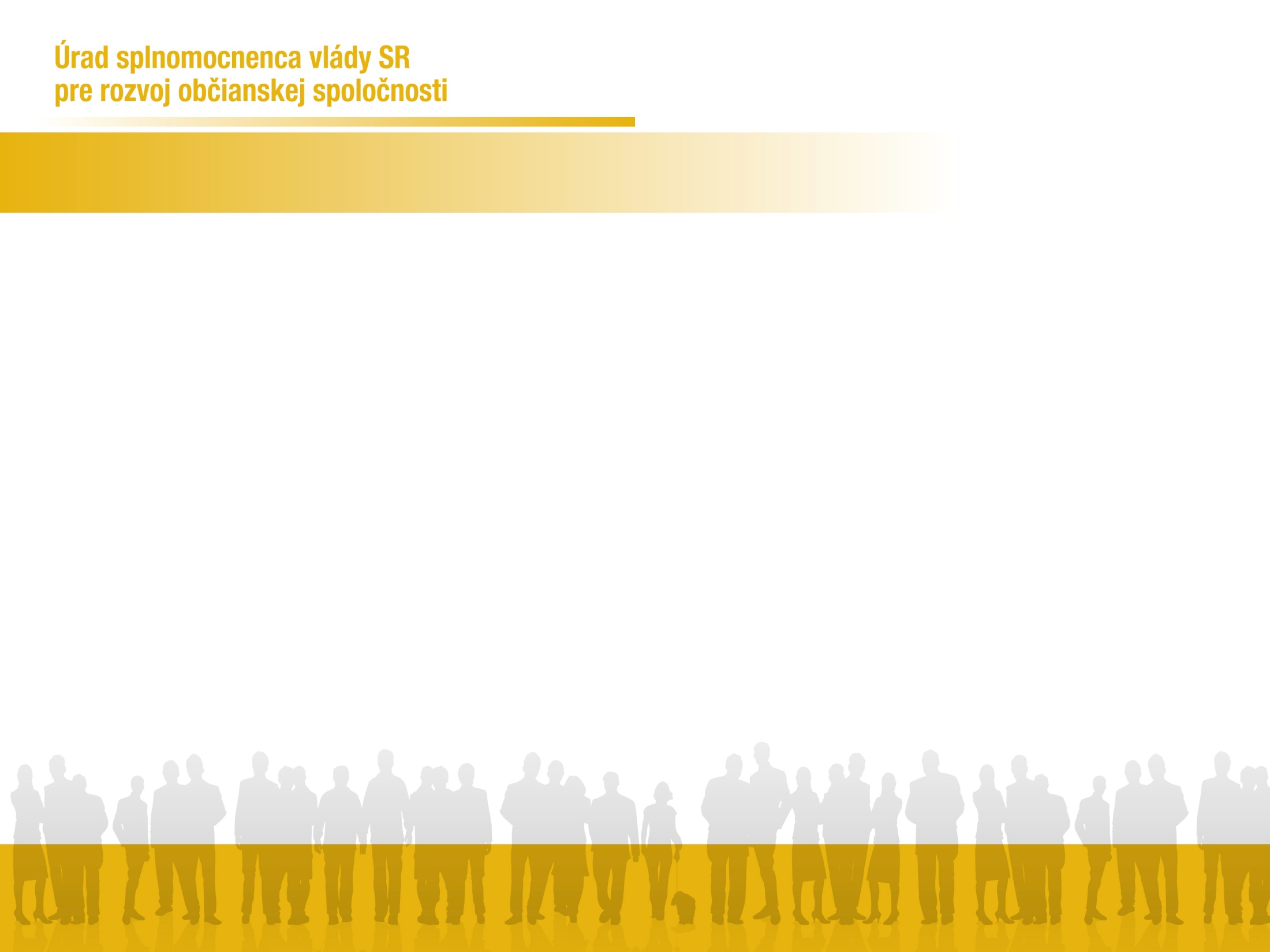 1.1. Portál otvorených dát
1. vypracovať aktualizovaný zoznam všetkých datasetov
2. postupne zverejňovať datasety
3. vykonať prieskum po najžiadanejších datasetoch
4. prednostne zverejniť najžiadanejšie datasety
5. vypracovať stratégiu sprístupnenia a používania otvorených dát verejnej správy
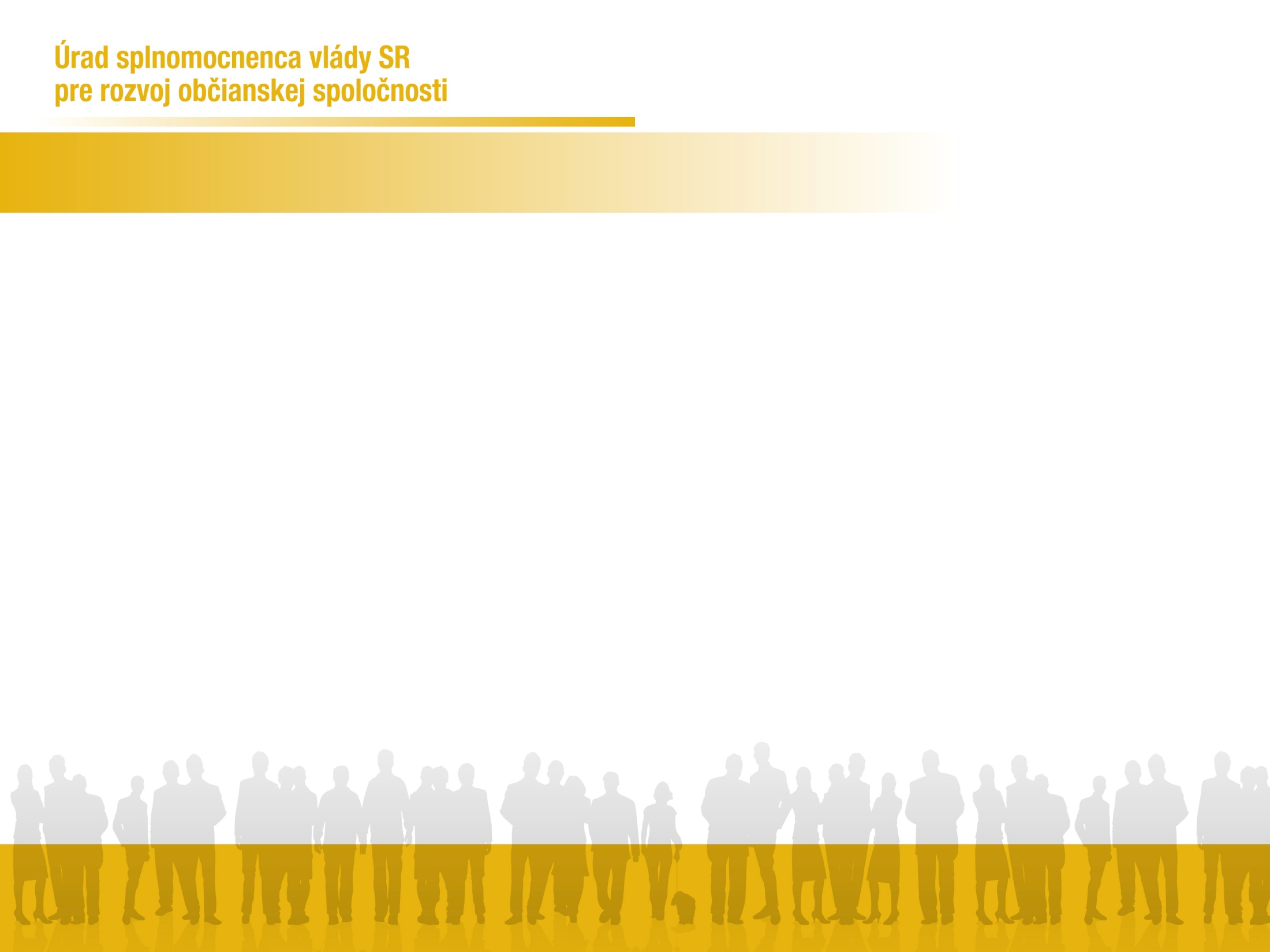 1.2. Webová aplikácie pre EŠIF a dotačné schémy
6. zverejniť dáta o využívaní EŠIF a dotácií na webovej aplikácii
7. uskutočniť verejnú kampaň na propagáciu webovej aplikácie
8. vyhodnotiť fungovania webovej aplikácie
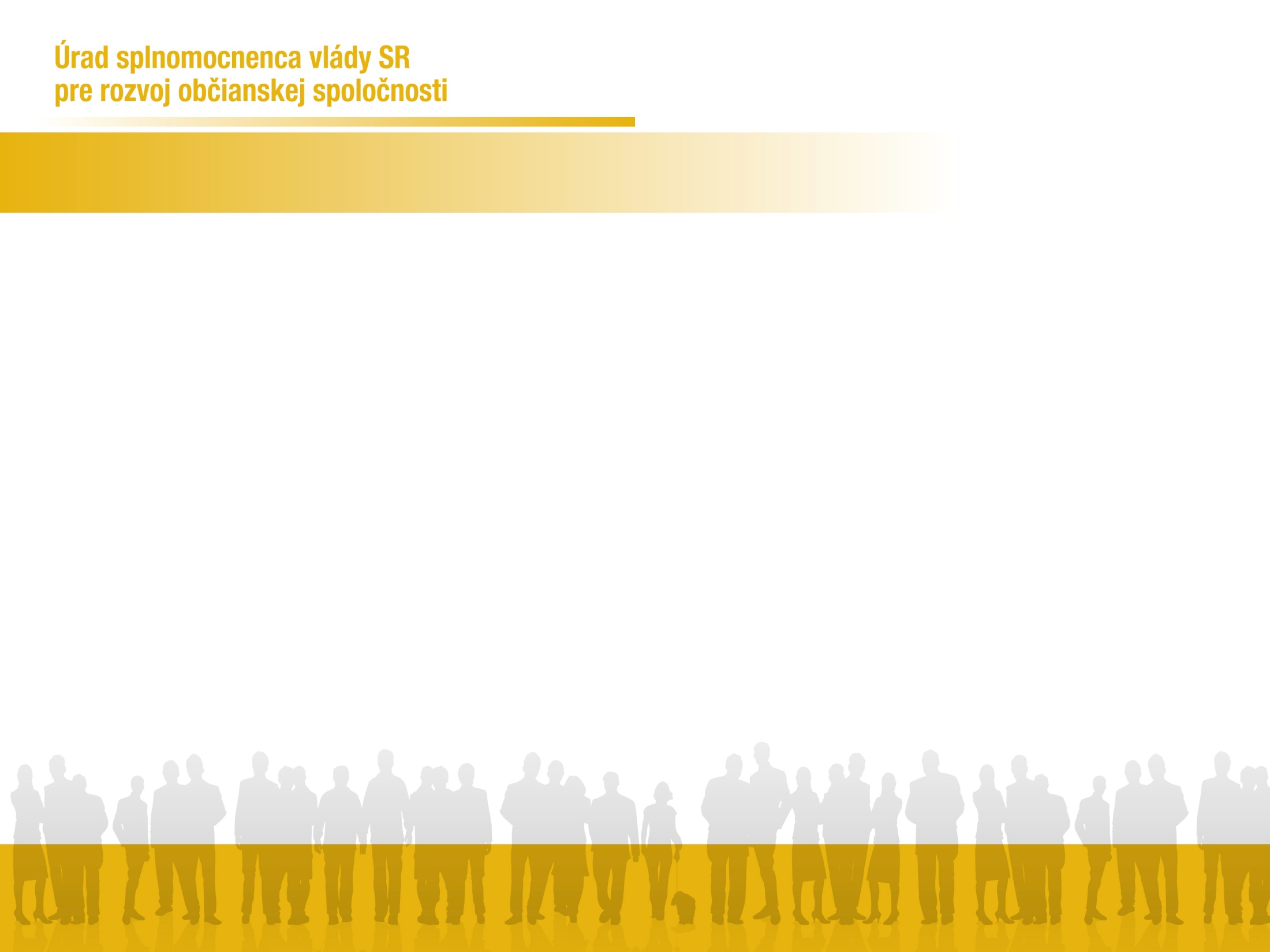 2. Otvorené vzdelávanie
2.1. Otvorené vzdelávacie zdroje

2.2. Otvorený prístup k výsledkom vedy a výskumu
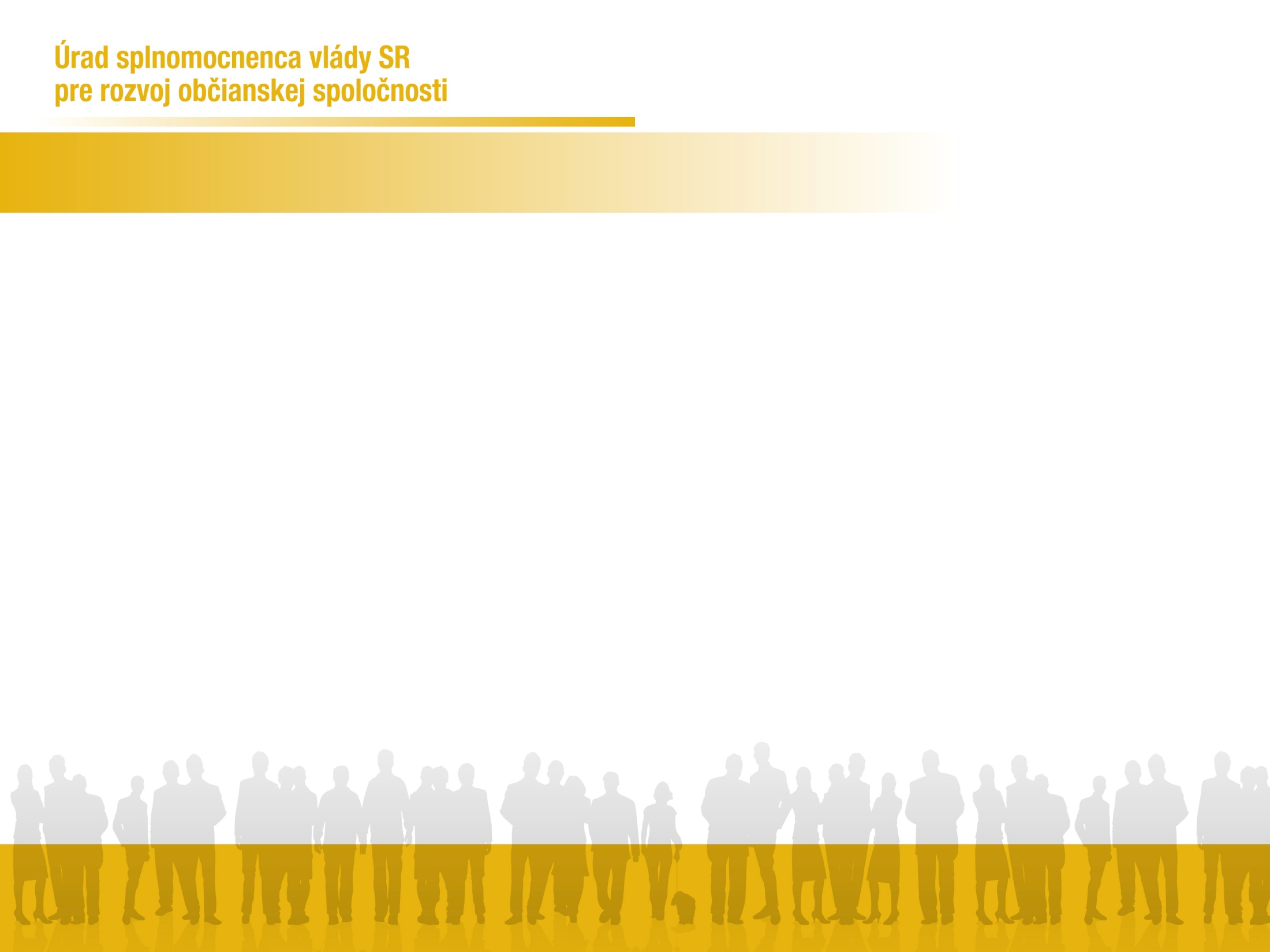 2.1. Otvorené vzdelávacie zdroje
9. zmapovať existujúce otvorené vzdelávacie zdroje 
10. zmapovať existujúce repozitáre a určiť použiteľné 
11. analyzovať proces obstarávania vzdeláv. zdrojov
12. navrhnúť nový proces obstarávania učebníc
13. pilotne overiť proces obstarávania učebníc
14. navrhnúť opatrenia a ich realizáciu na zvyšovanie povedomia učiteľov 
15. zapojiť sa do multilaterálnych snáh v Európe
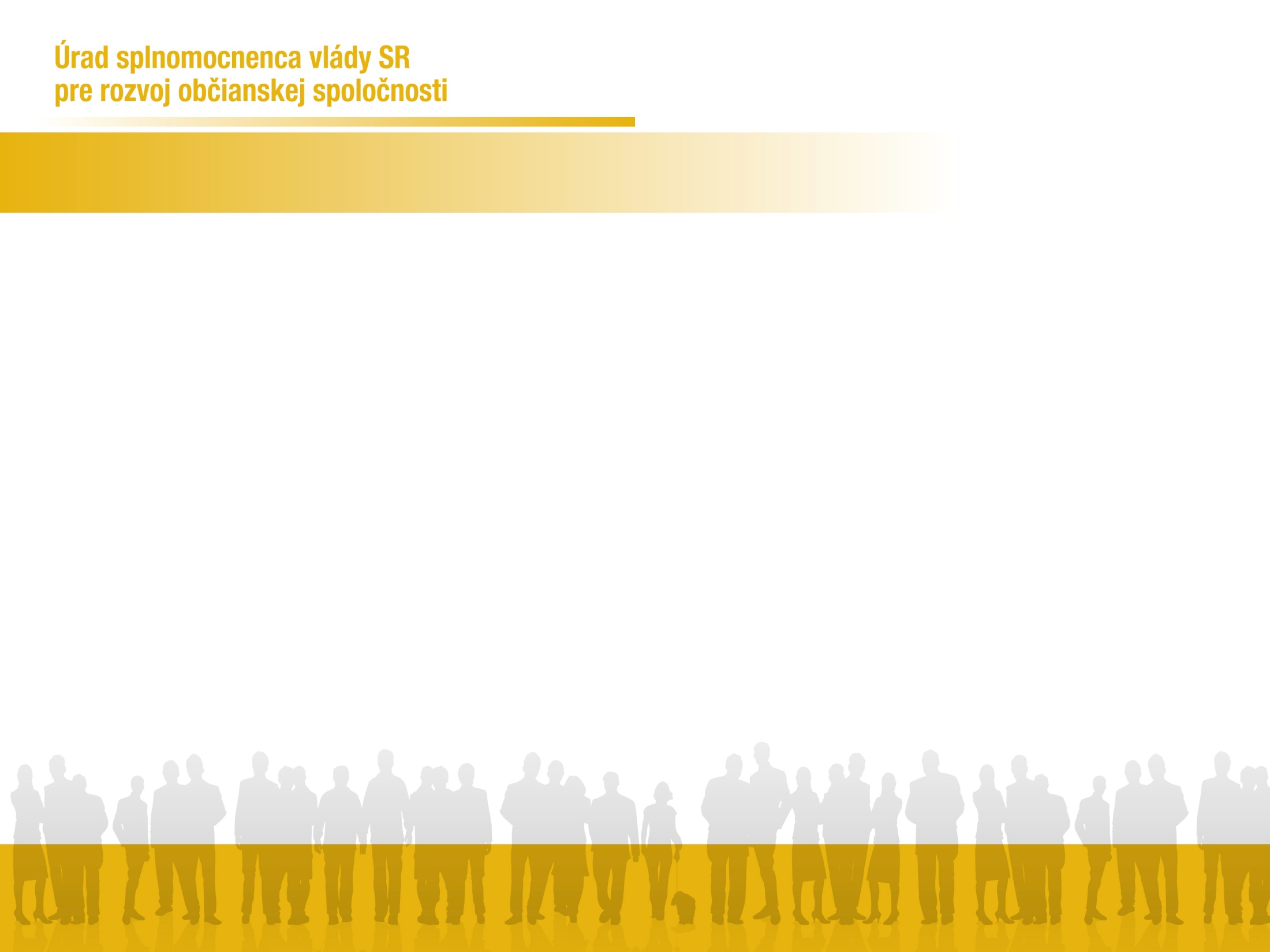 2.2. Otvorený prístup k výsledkom vedy a výskumu
16. zmapovať existujúce repozitáre výsledkov vedy a výskumu
17. identifikovať prekážky plného nasadenia Open Access
18. predložiť analýzu zavedenia povinnosti zverejňovať vedecké publikácie otvorene a bezplatne
19. navrhnúť mechanizmus dobrovoľného publikovania vedeckých dát
20. informovať inštitúcie o výhodách otvoreného prístupu
21. spolupracovať s ďalšími krajinami pri tvorbe ich Open Access stratégií
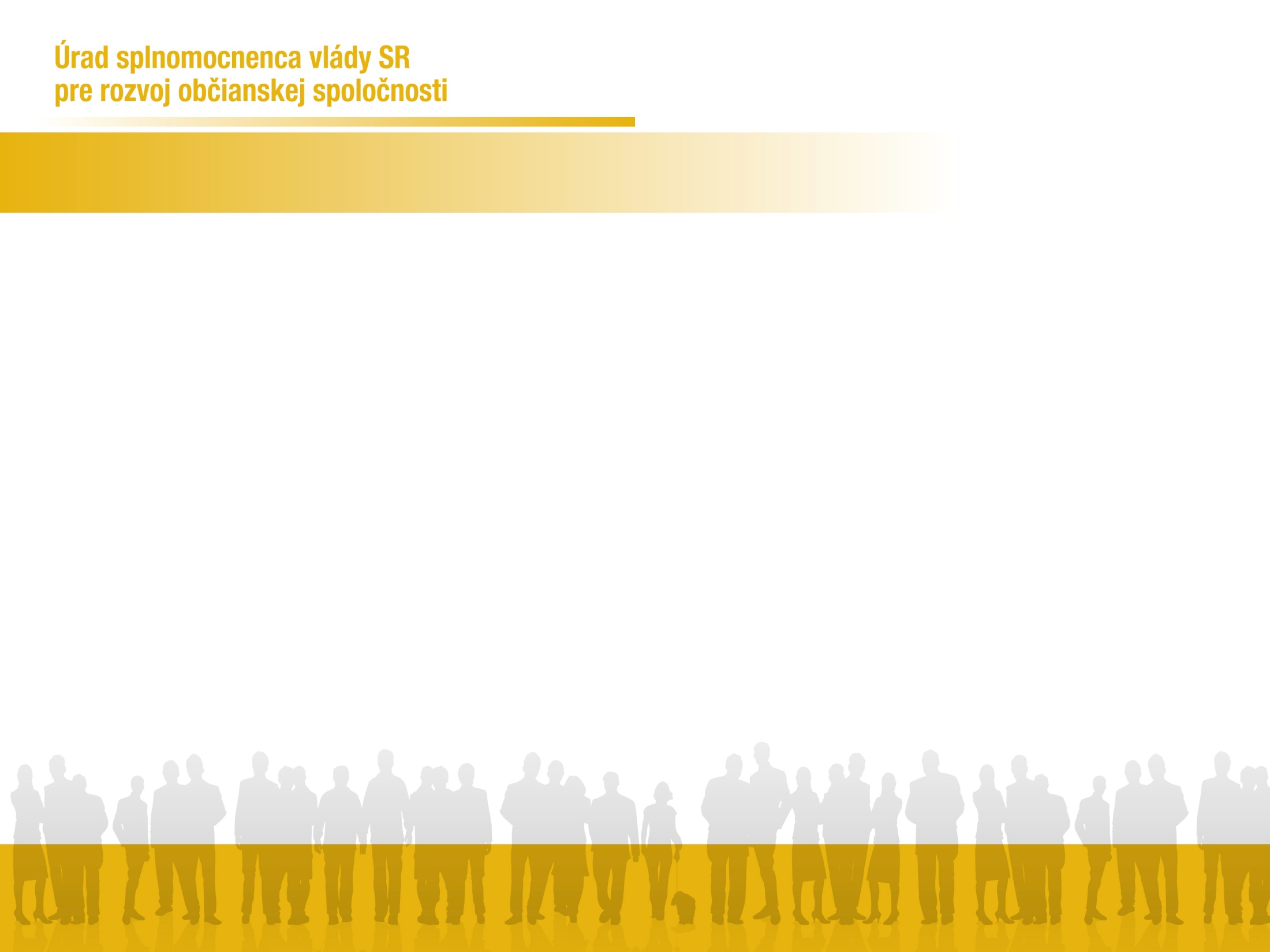 3. Vláda otvorená pre dialóg
3.1. Verejné politiky

3.2. Elektronická hromadná žiadosť
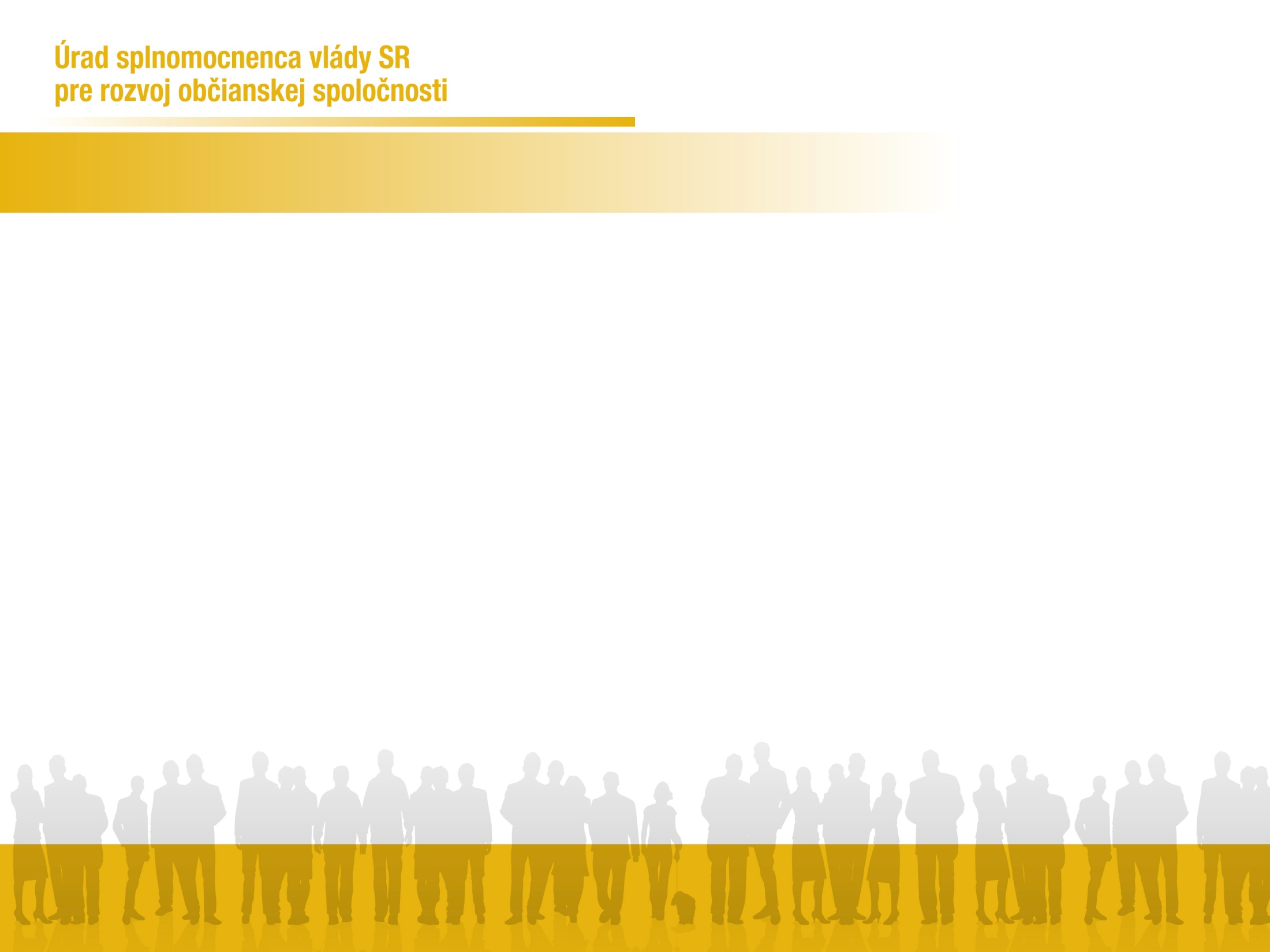 3.1. Verejné politiky
22. identifikovať verejnú politiku, ktorá bude vytvorená participatívne
23. zrealizovať workshopy pre zamestnancov ŠS
24. vytvoriť vybranú verejnú politiku participatívne
25. vytvoriť kritériá pre hodnotenie participatívnych procesov
26. vyhodnotiť tvorbu a implementáciu verejných politík
27. zmapovať súčasné legislatívne prostredia vo vzťahu k zapájaniu verejnosti do tvorby VP a navrhnúť jeho úpravy
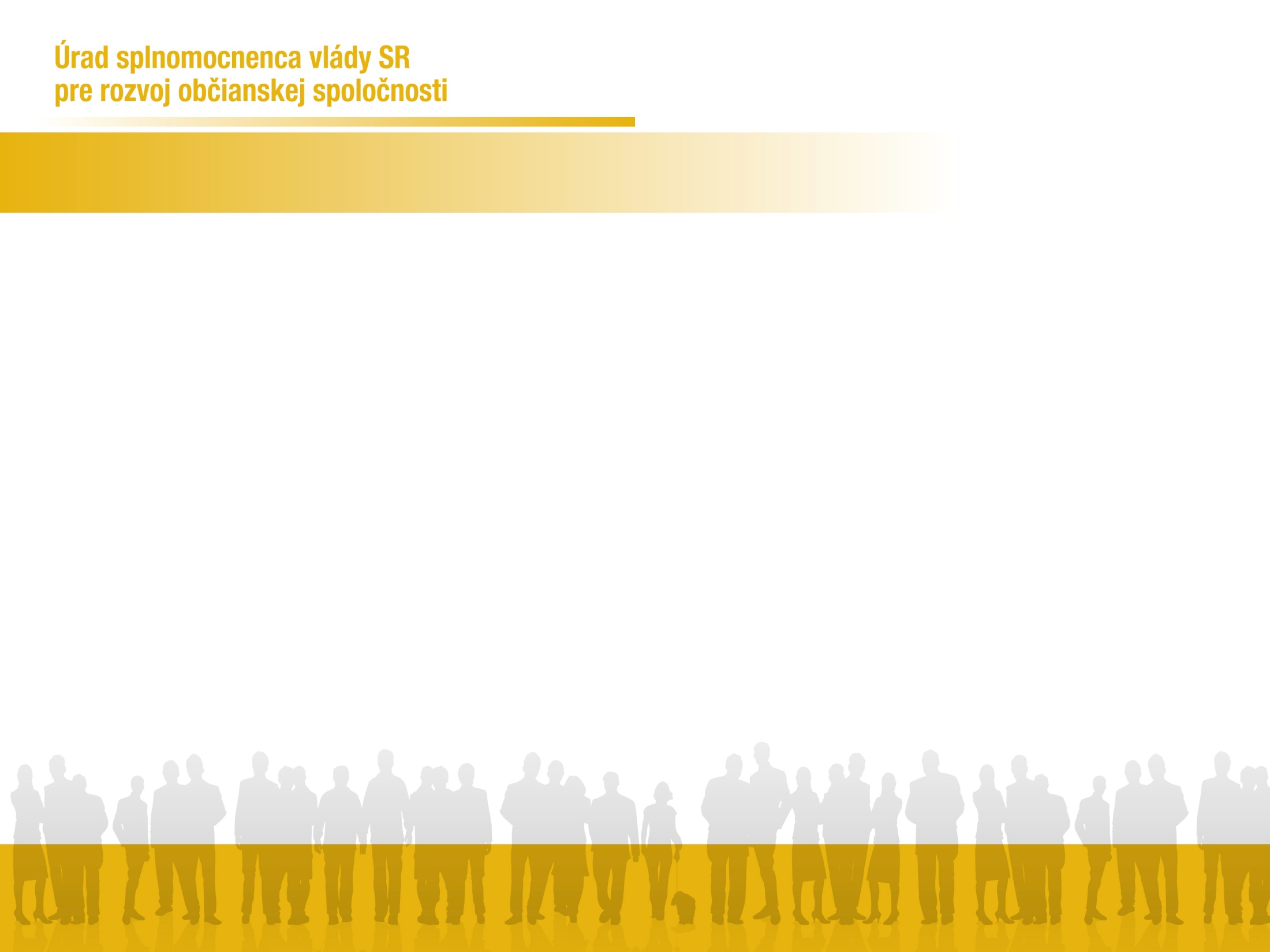 3.2. Elektronická hromadná žiadosť
28. uskutočniť verejnú kampaň na propagáciu systému elektronických hromadných žiadostí
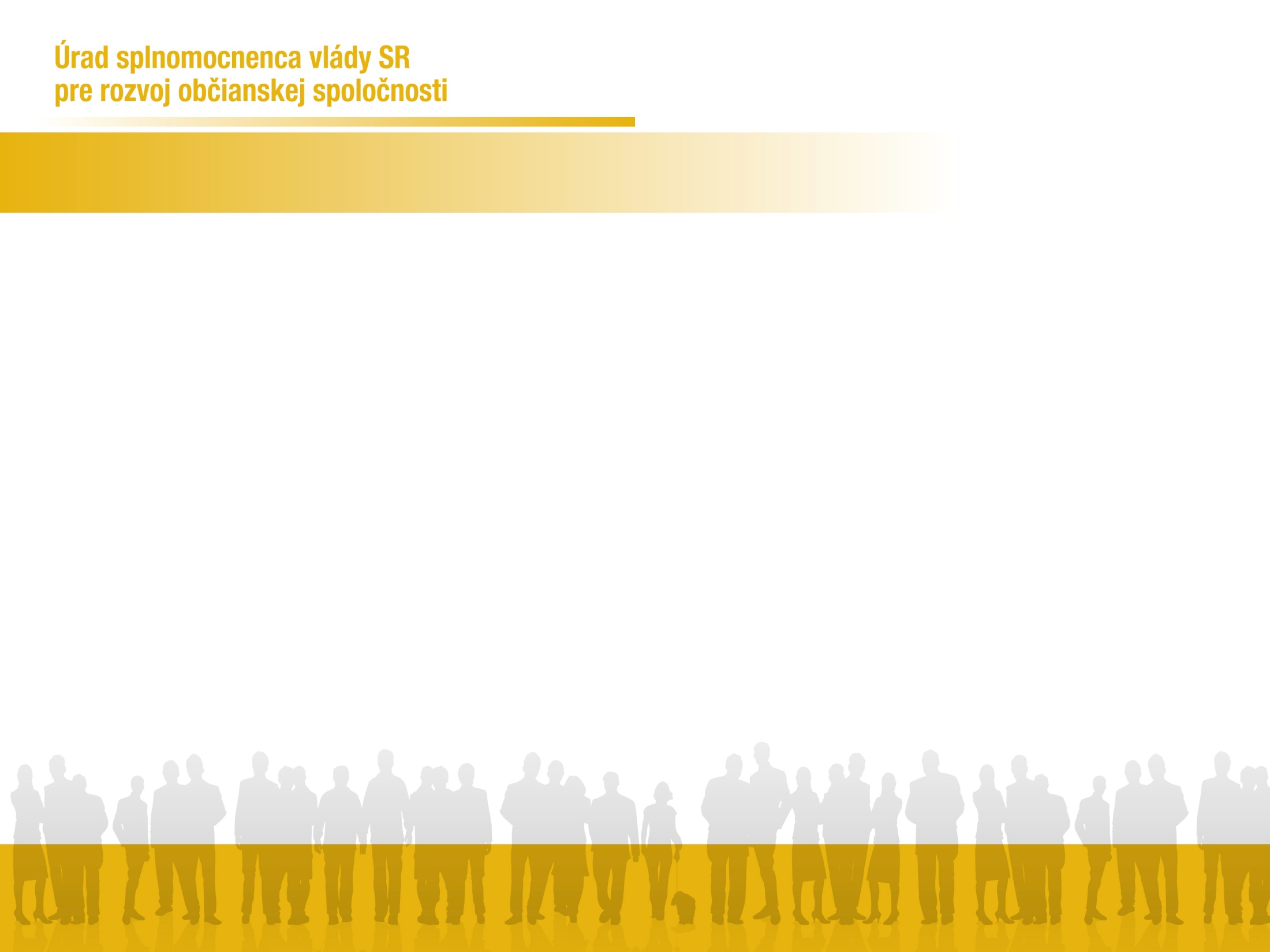 4. Otvorená justícia
29. pripraviť legislatívny návrh, ktorý umožní zverejňovať hodnotenie práce sudcov
30. vypracovať analýzu súčasného stavu zverejňovania súdnych rozhodnutí a navrhnúť opatrenia na zlepšenie situácie
31. zabezpečiť jednotný systém zverejňovania súdnych rozhodnutí
32. pripraviť legislatívny návrh, ktorý umožní zverejňovať menný zoznam prokurátorov
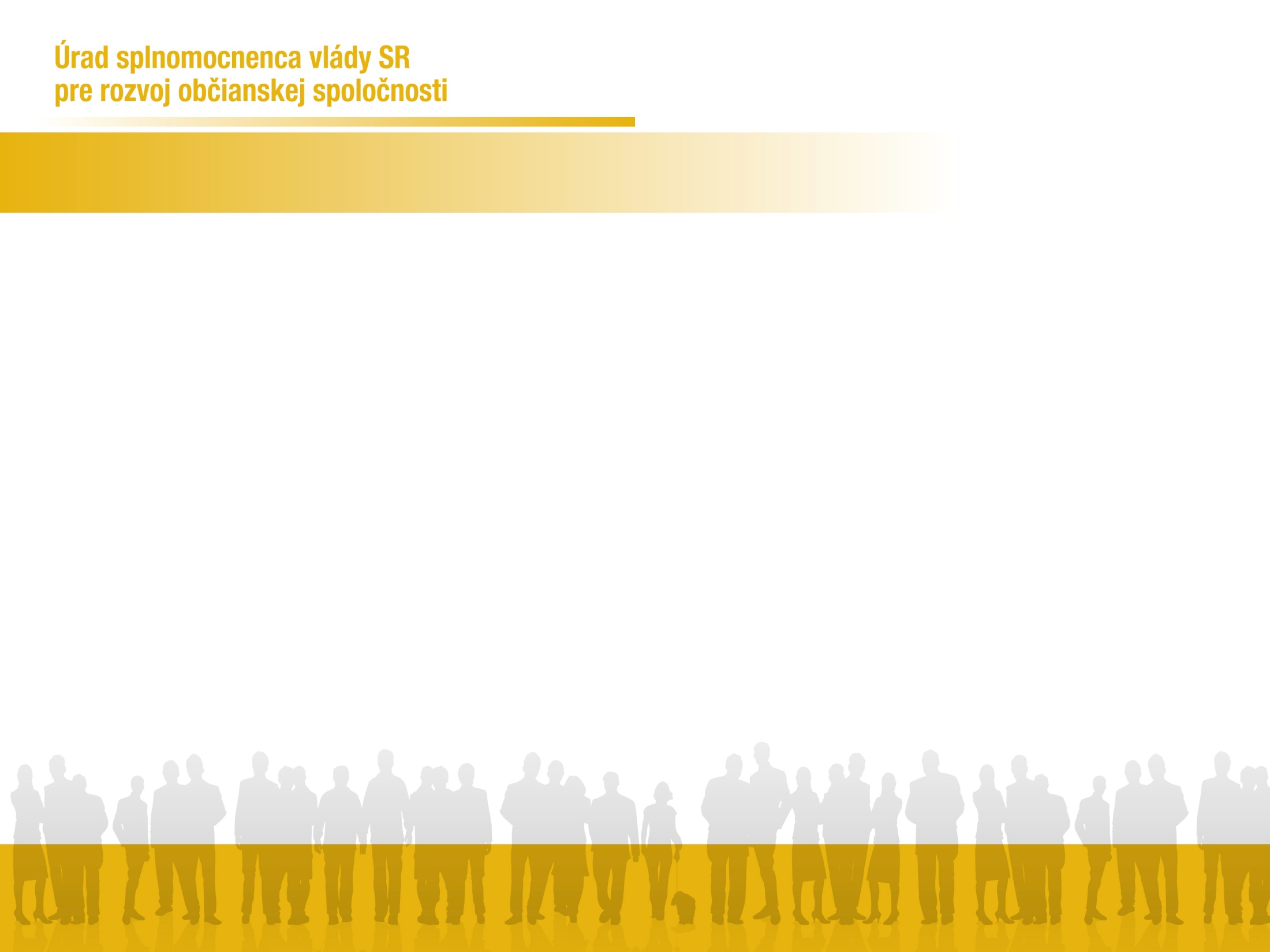 5. Spätná väzba a pokračovanie
33. vypracovať konečné hodnotenie akčného plánu
34. vypracovať nový akčný plán
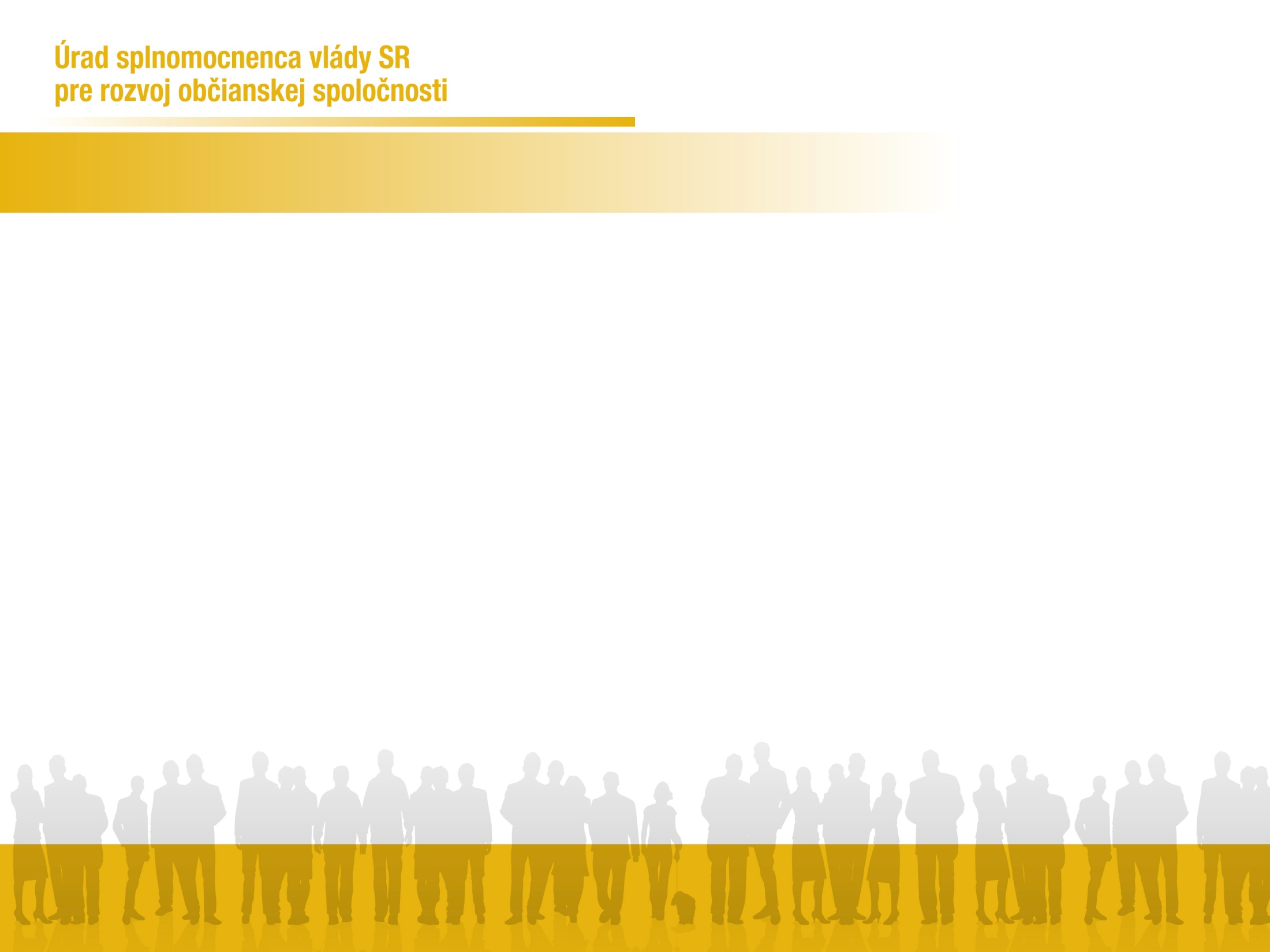 Najvýznamnejšie výsledky Akčného plánu OGP na rok 2015
Zvýšenie počtu datasetov na data.gov.sk (z 205 na 884 datasetov)
Zrealizovanie prieskumu najžiadanejších datasetov (11 datasetov)
Spustenie novej webovej aplikácie data.gov.sk 
Vytvorenie návrh stratégie a akčného plánu sprístupnenia a používania otvorených údajov verejnej správy
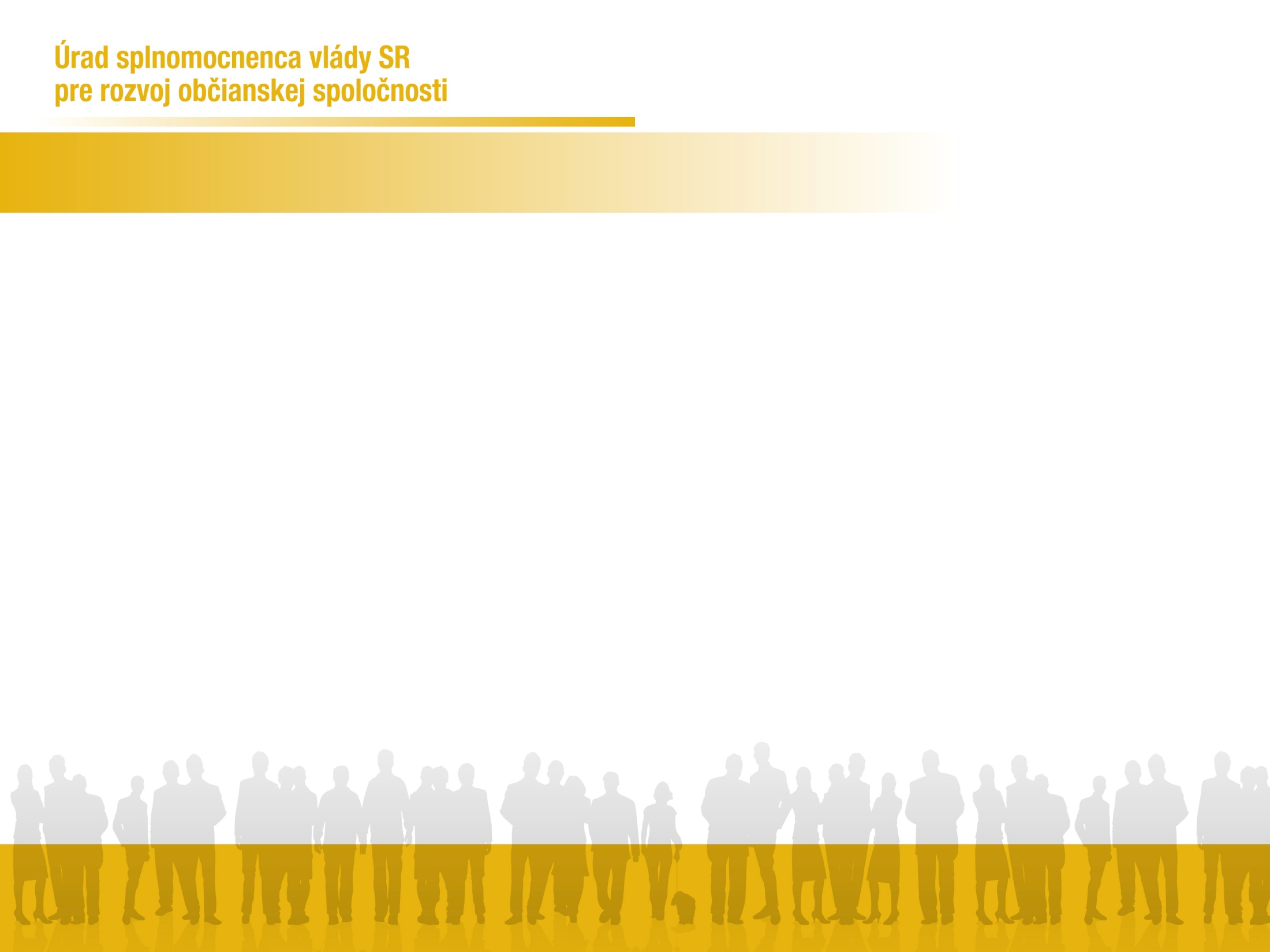 Najvýznamnejšie výsledky Akčného plánu OGP na rok 2015
Spustenie webovej aplikácie o využívaní EŠIF a dotácií na webovej aplikácii v rámci NP e-Demokracia a otvorená vláda
Spustenie elektronickej hromadnej žiadosti v rámci NP e-Demokracia a otvorená vláda
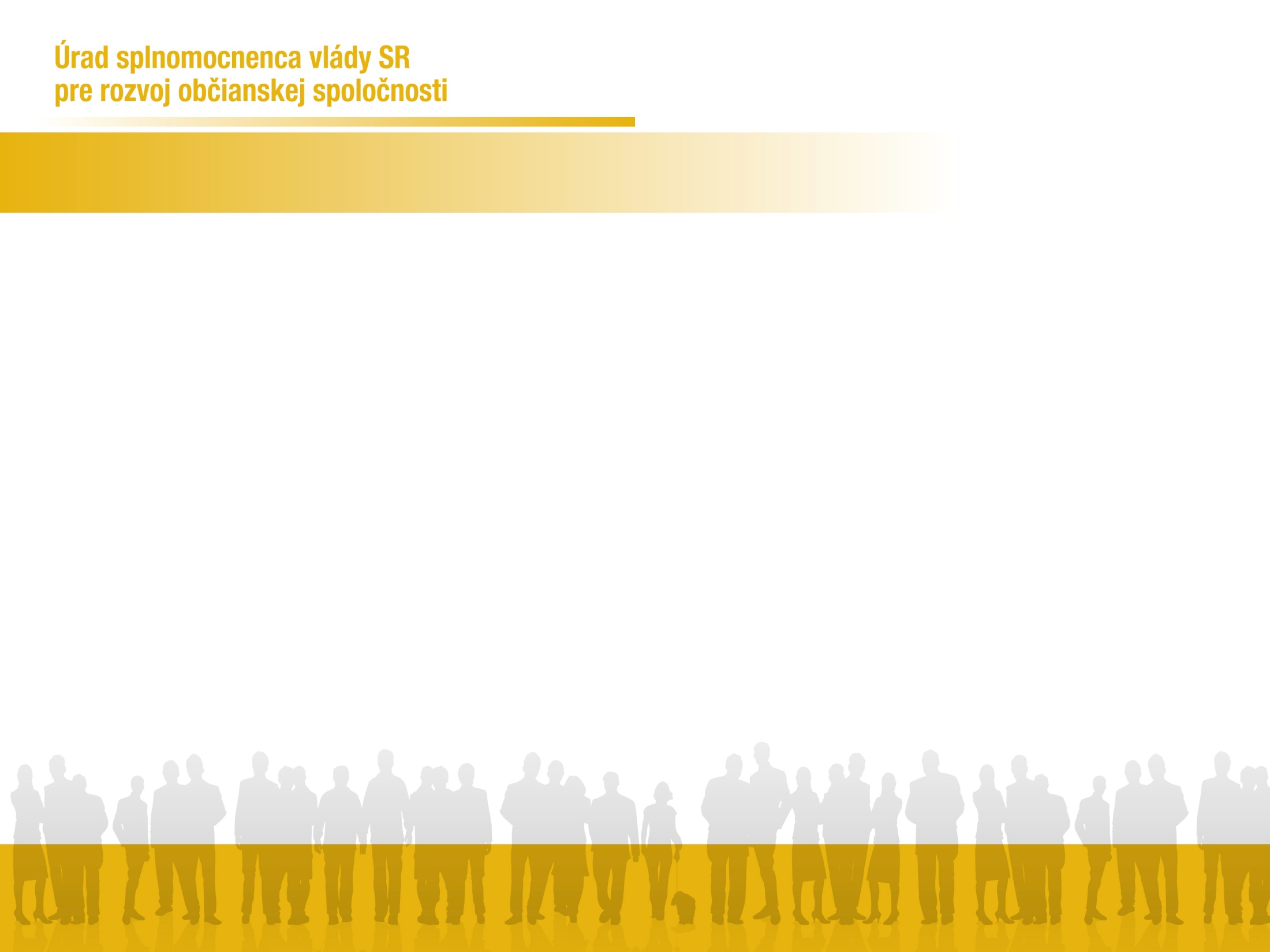 Najvýznamnejšie výsledky Akčného plánu OGP na rok 2015
Zmapovanie existujúcich elektronických vzdelávacích zdrojov
Zmapovanie repozitárov na ukladanie otvorených vzdelávacích zdrojov a výstupov vedy a výskumu
Vytvorenie návrhu nového procesu verejného obstarávania otvorených vzdelávacích zdrojov
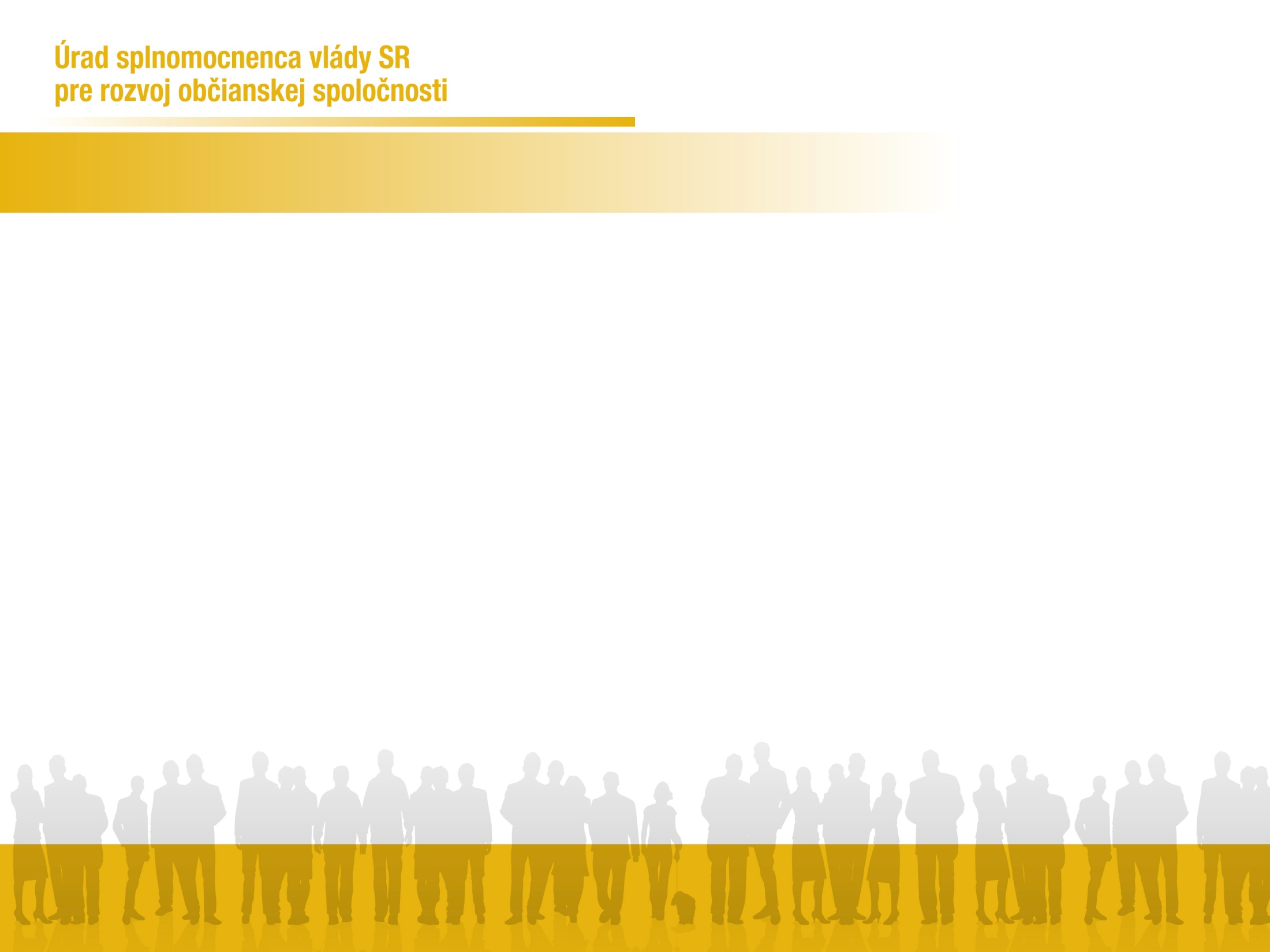 Najvýznamnejšie výsledky Akčného plánu OGP na rok 2015
Zorganizovanie 5 školení v oblasti participatívnej tvorby verejných politík pre zamestnancov rezortov
Identifikácia participatívnych politík na 10 rezortoch
Vytvorenie kritérií na hodnotenie participatívnych procesov 

Zverejnenie zoznamy prokurátorov
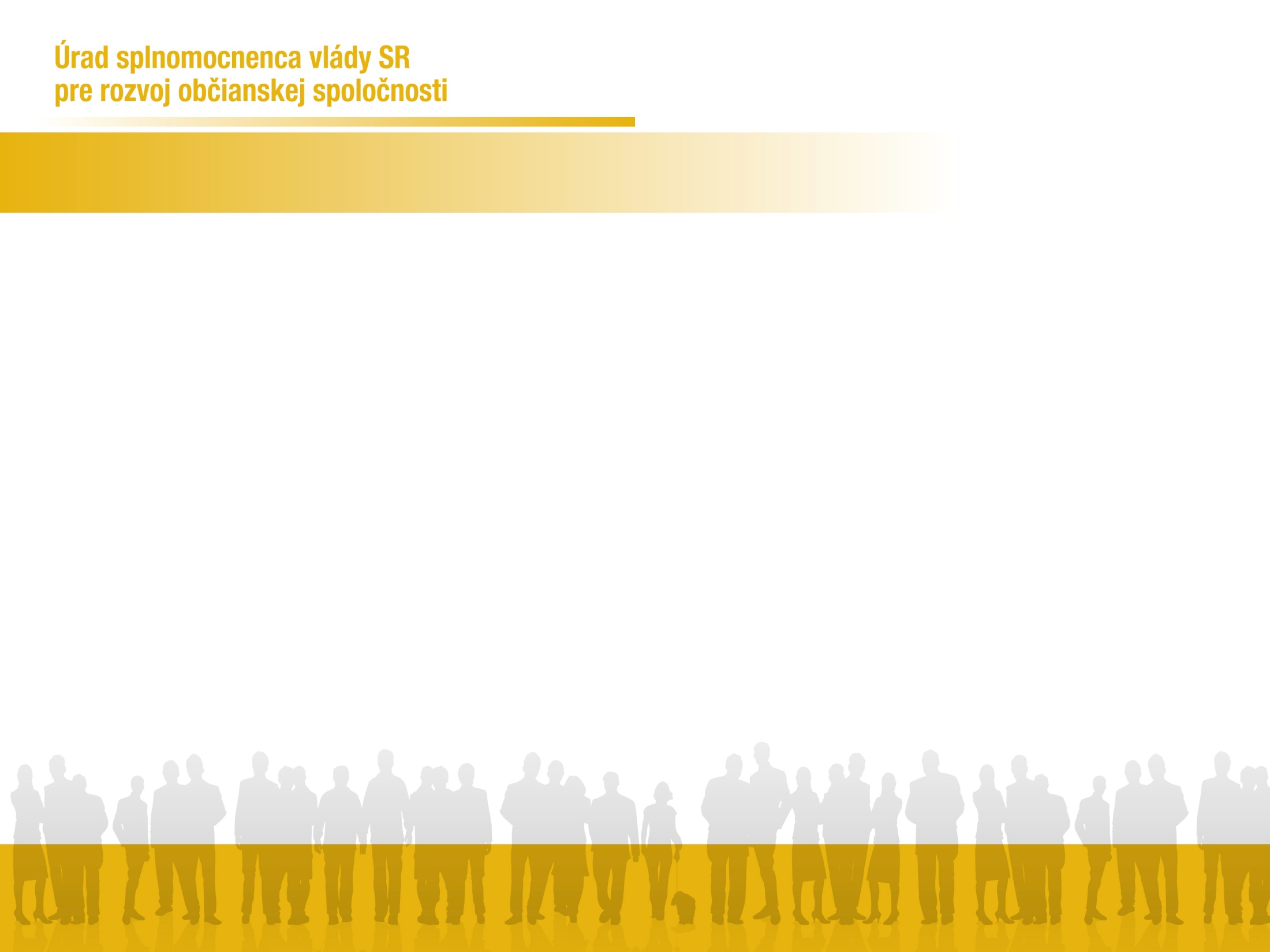 Kontaktné osoby na ÚSV ROS
Otvorené informácie
	Iveta Ferčíková, iveta.fercikova@minv.sk
	Milan Andrejkovič, milan.andrejkovic2@minv.sk

Otvorené vzdelávanie
	Skarlet Ondrejčáková, skarlet.ondrejcakova@minv.sk

Vláda otvorená pre dialóg
	Iveta Ferčíková, iveta.fercikova@minv.sk

Otvorená justícia
	Bystrík Antalík, bystrik.antalik@minv.sk

Manažment OGP
	Iveta Ferčíková, iveta.fercikova@minv.sk
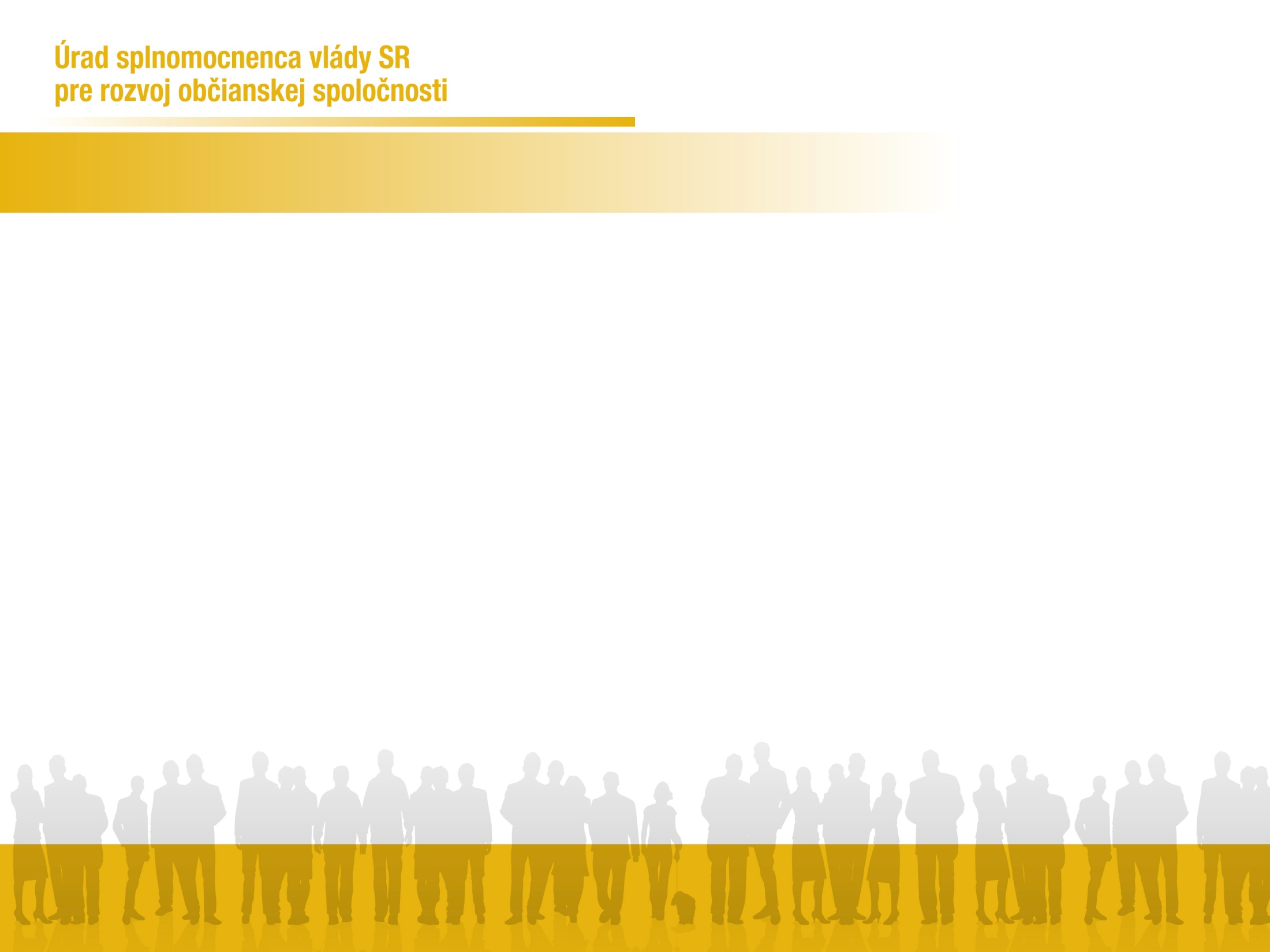 Ďakujem za pozornosť!